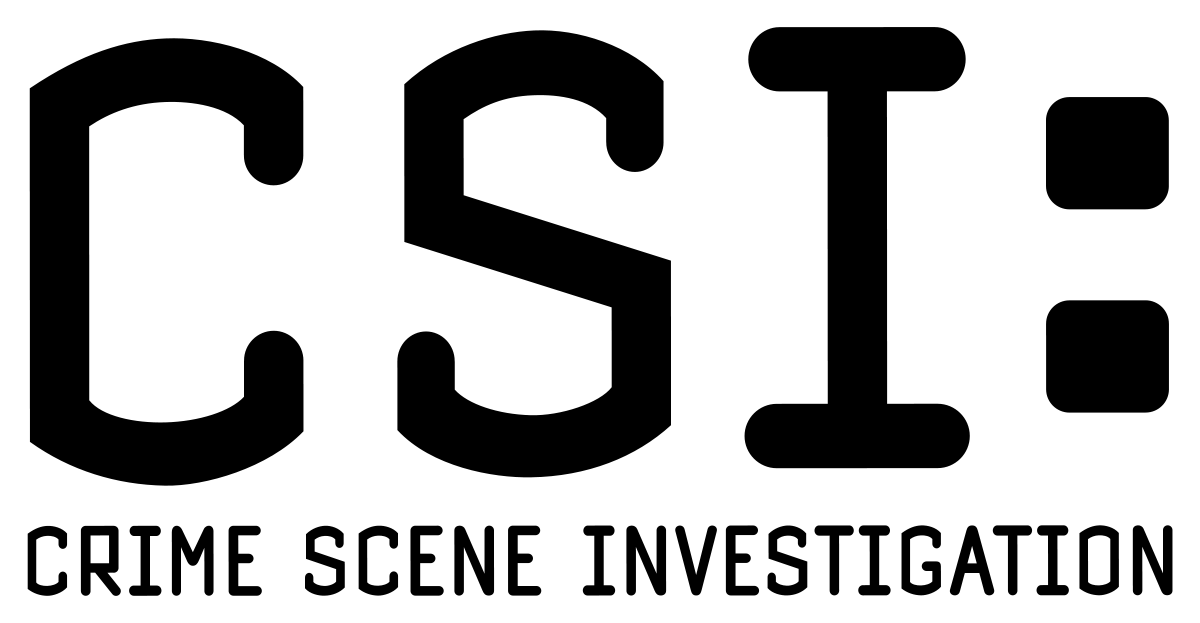 Examine the scene, check out the evidence, then recreate a story as to what you think may have happened here.  You will need to fill in the gaps using conjecture.  You may type it or write it.

THIS HAS NOTHING TO DO WITH POMPEII.  Figure out the dates, then go from there.  Work on names.
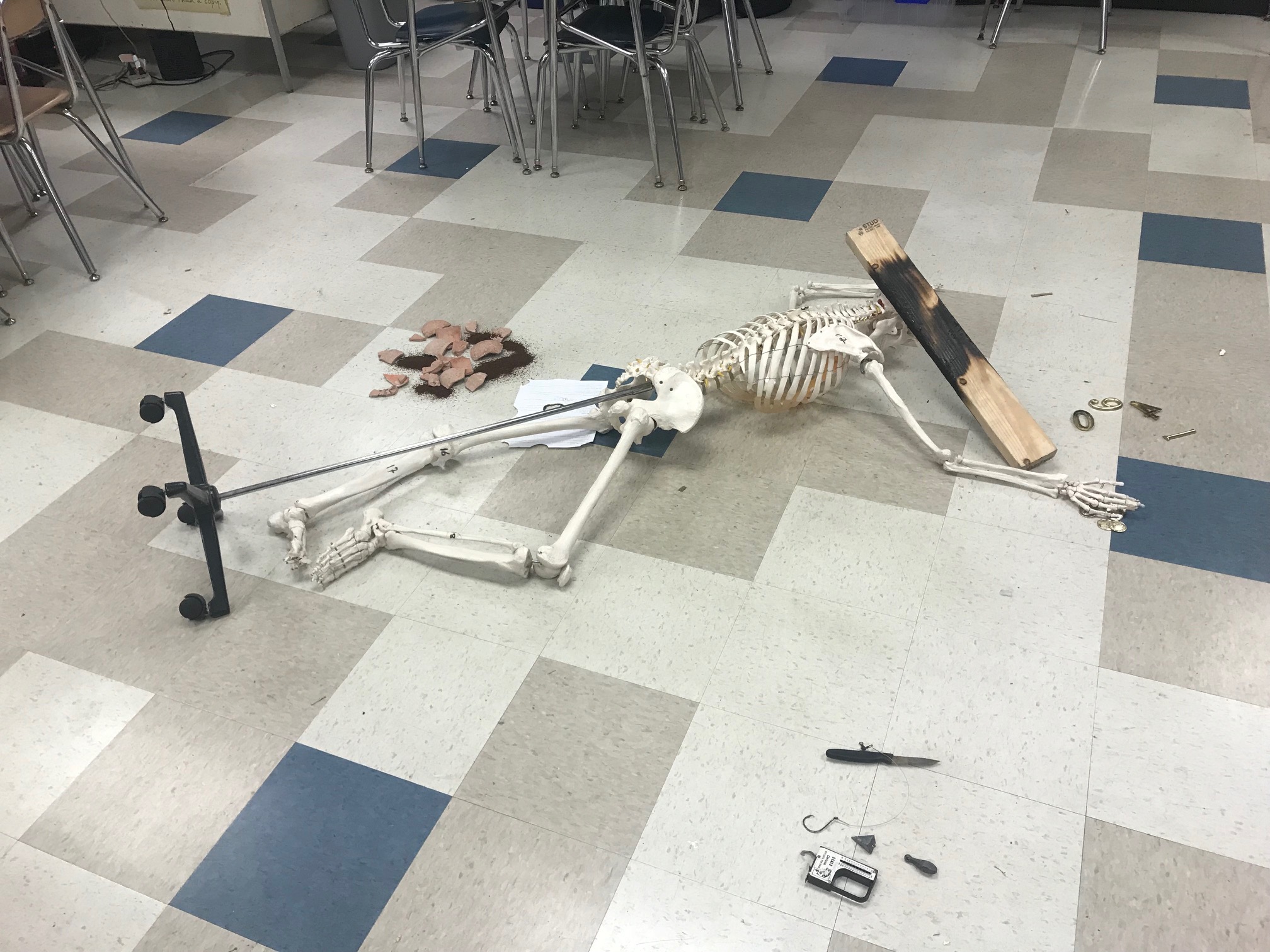 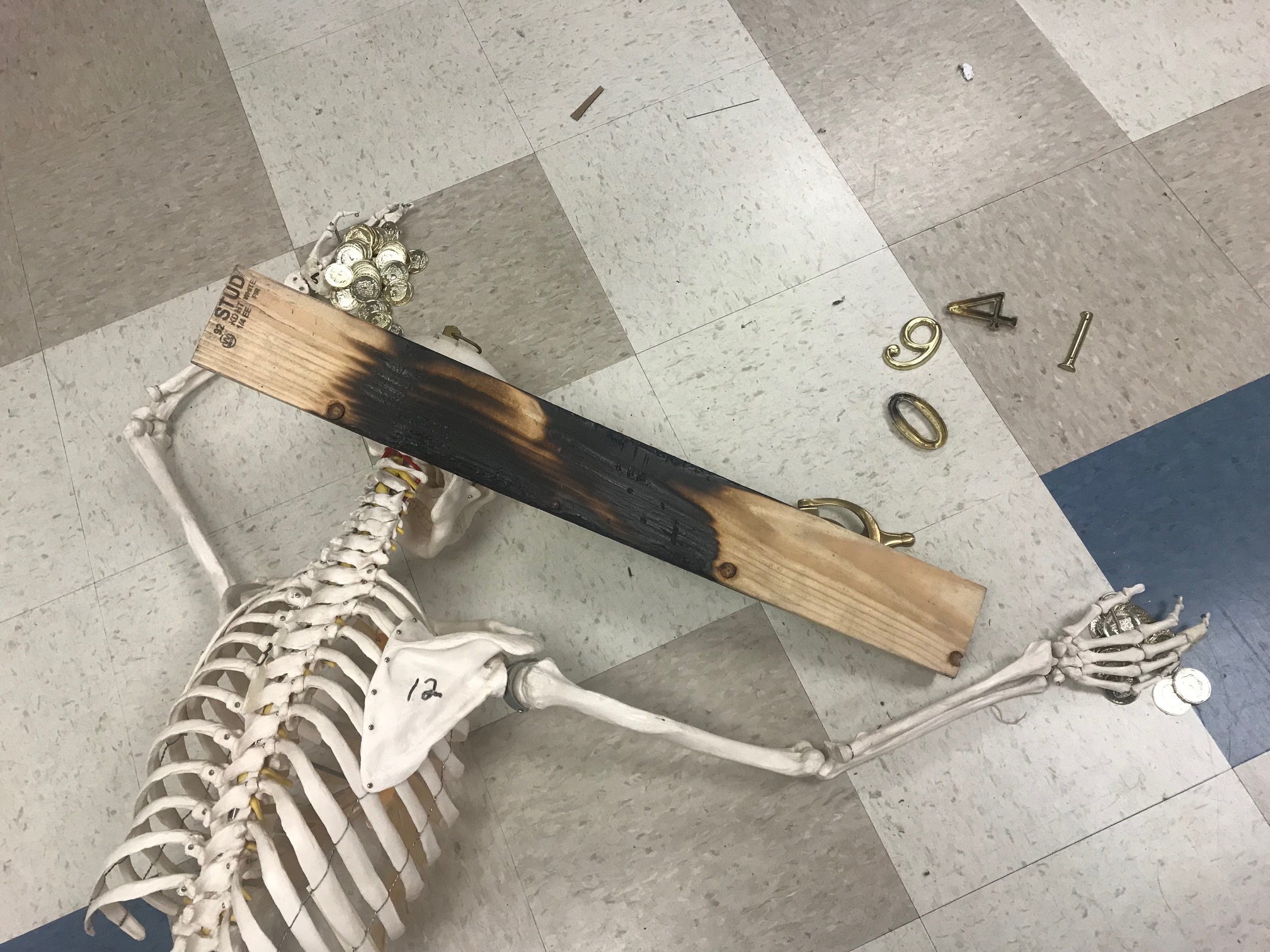 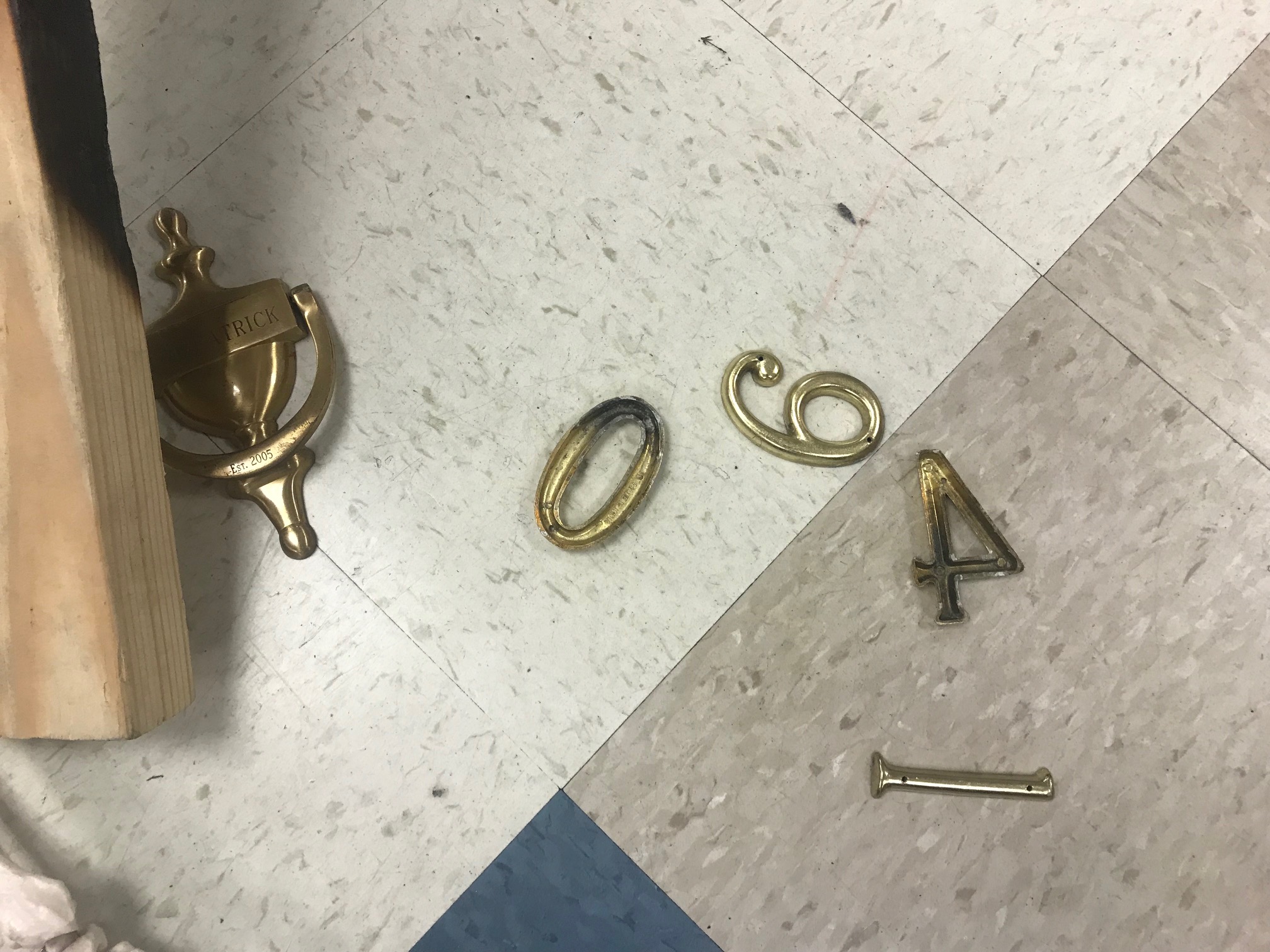 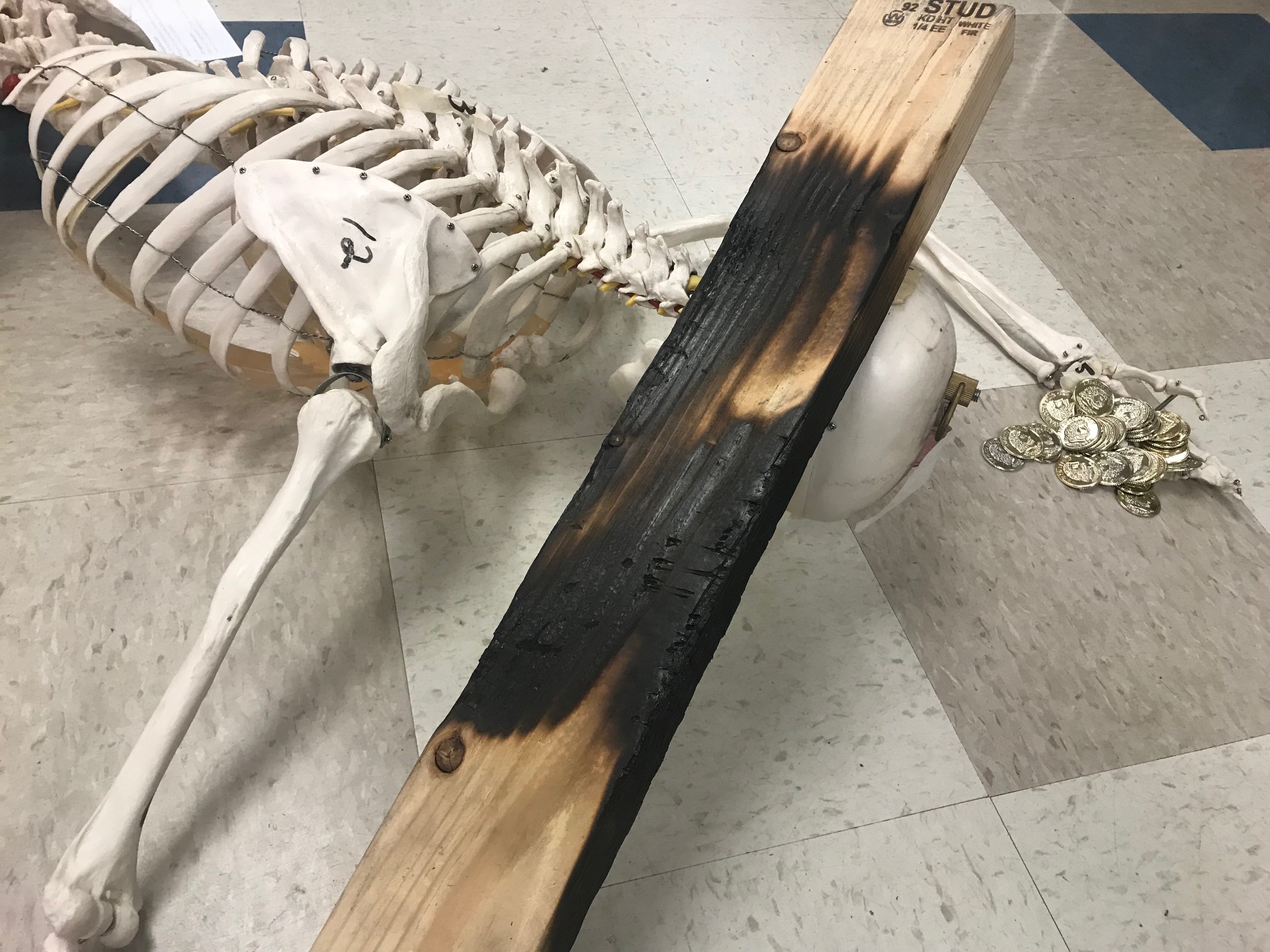 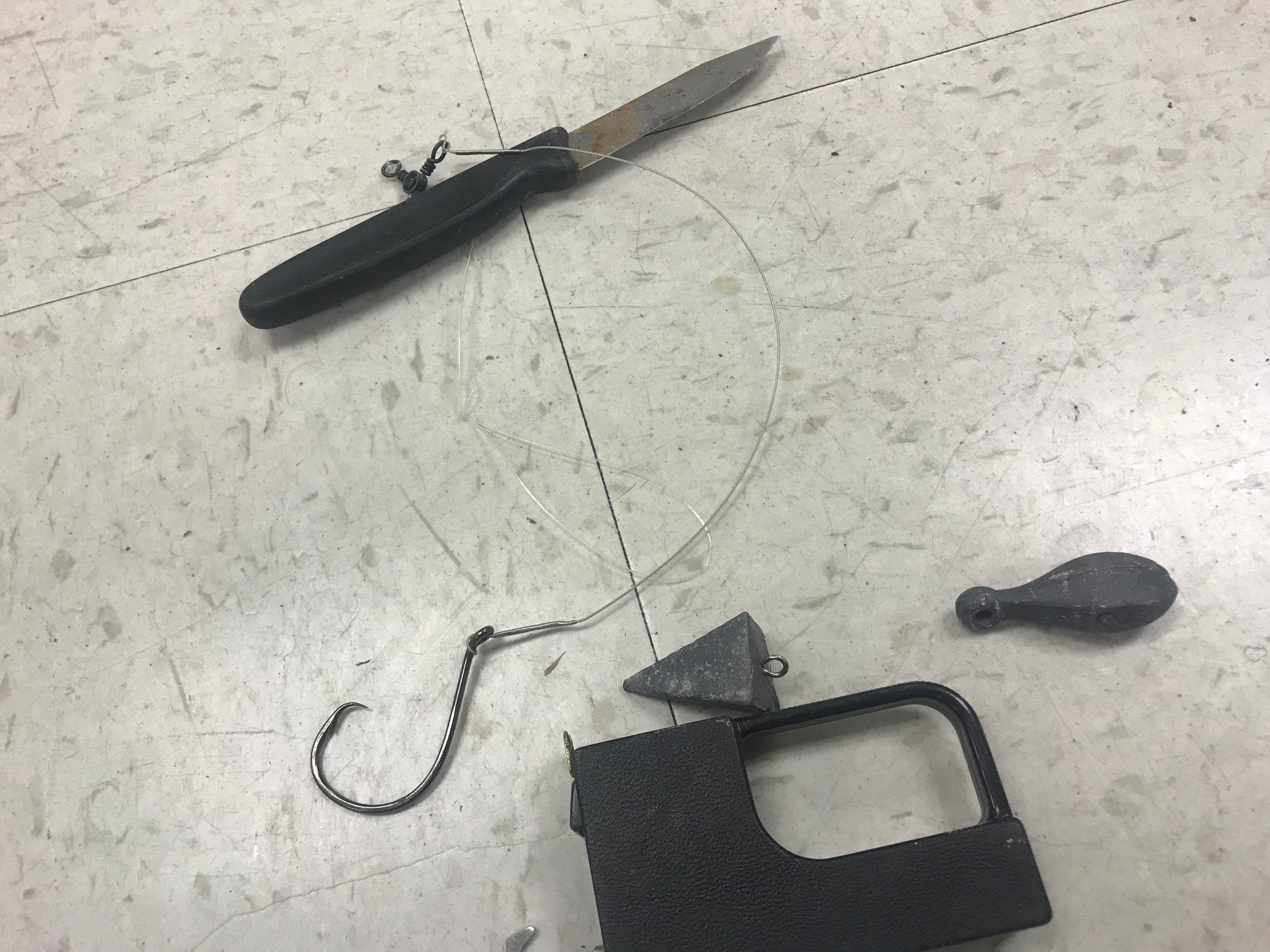 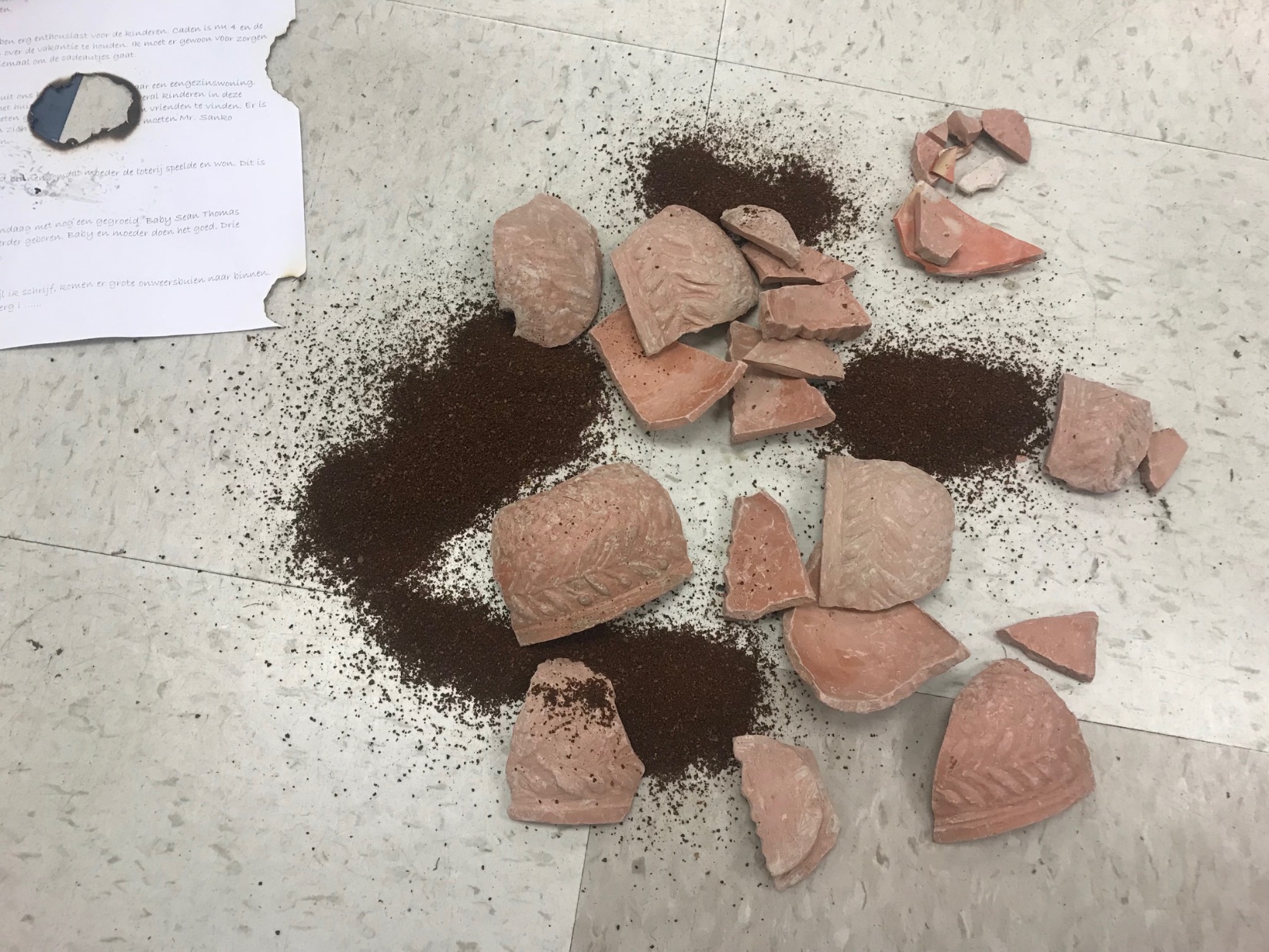 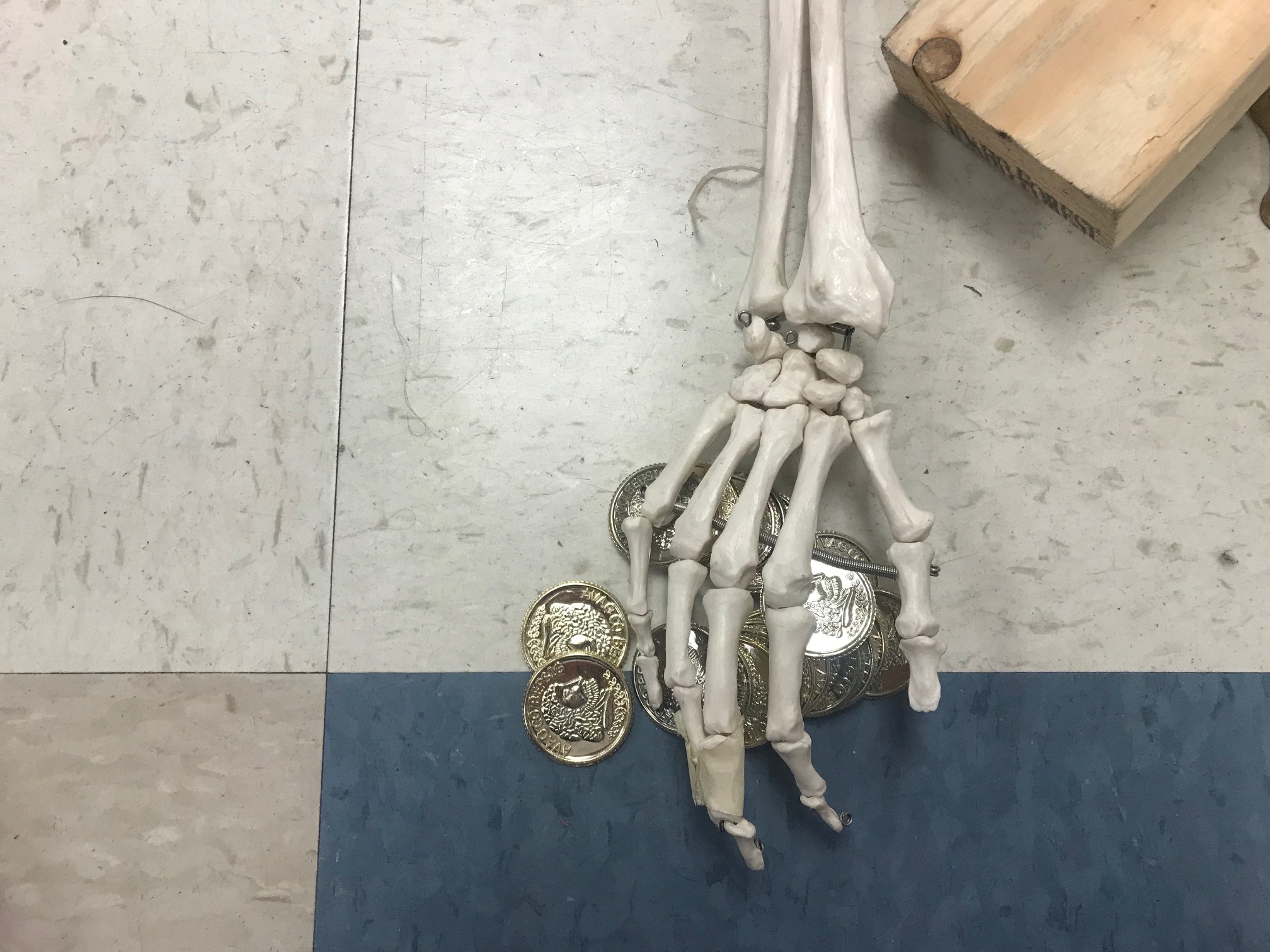 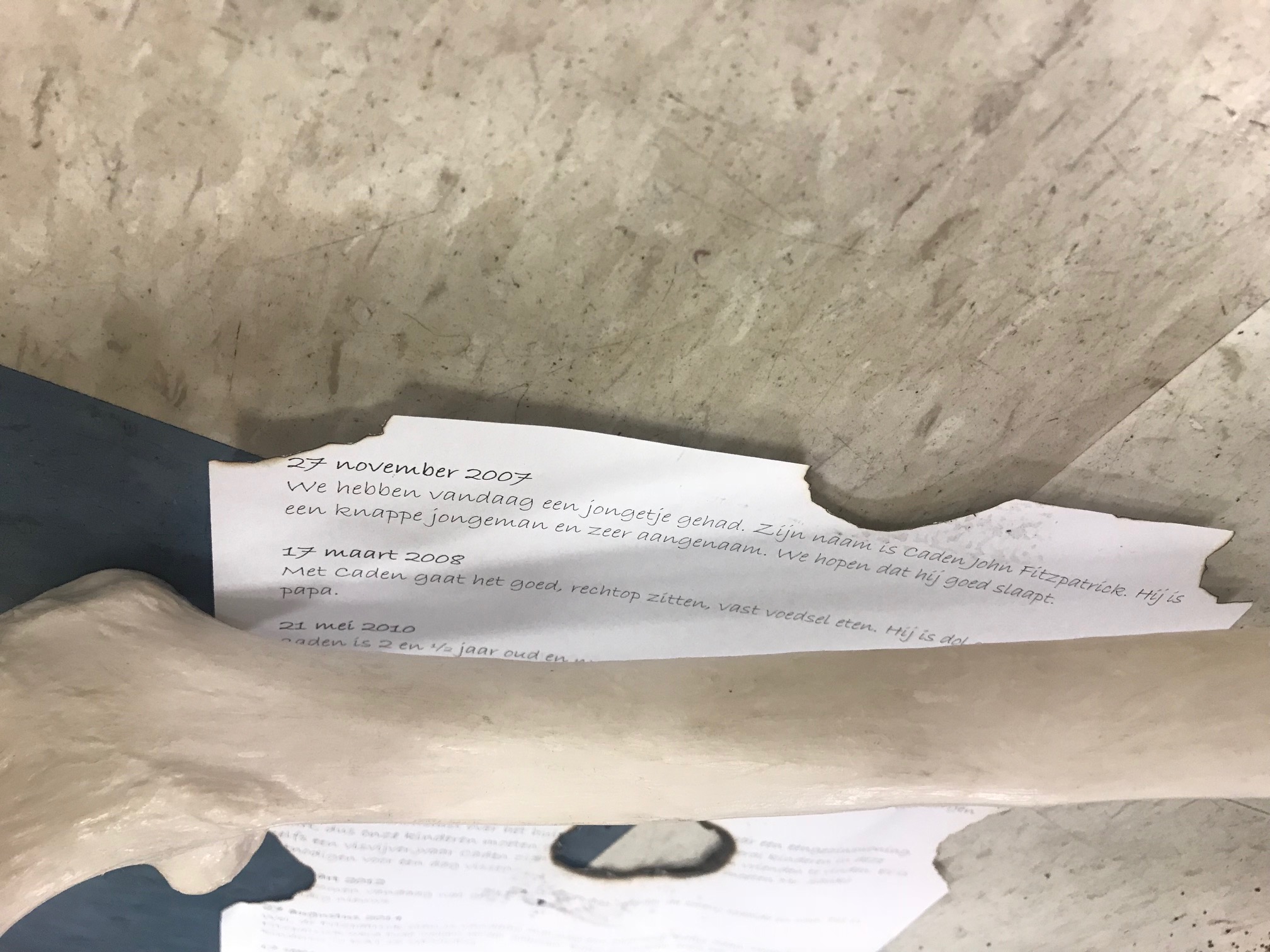 Letter For Periods 4, 5, and 7.
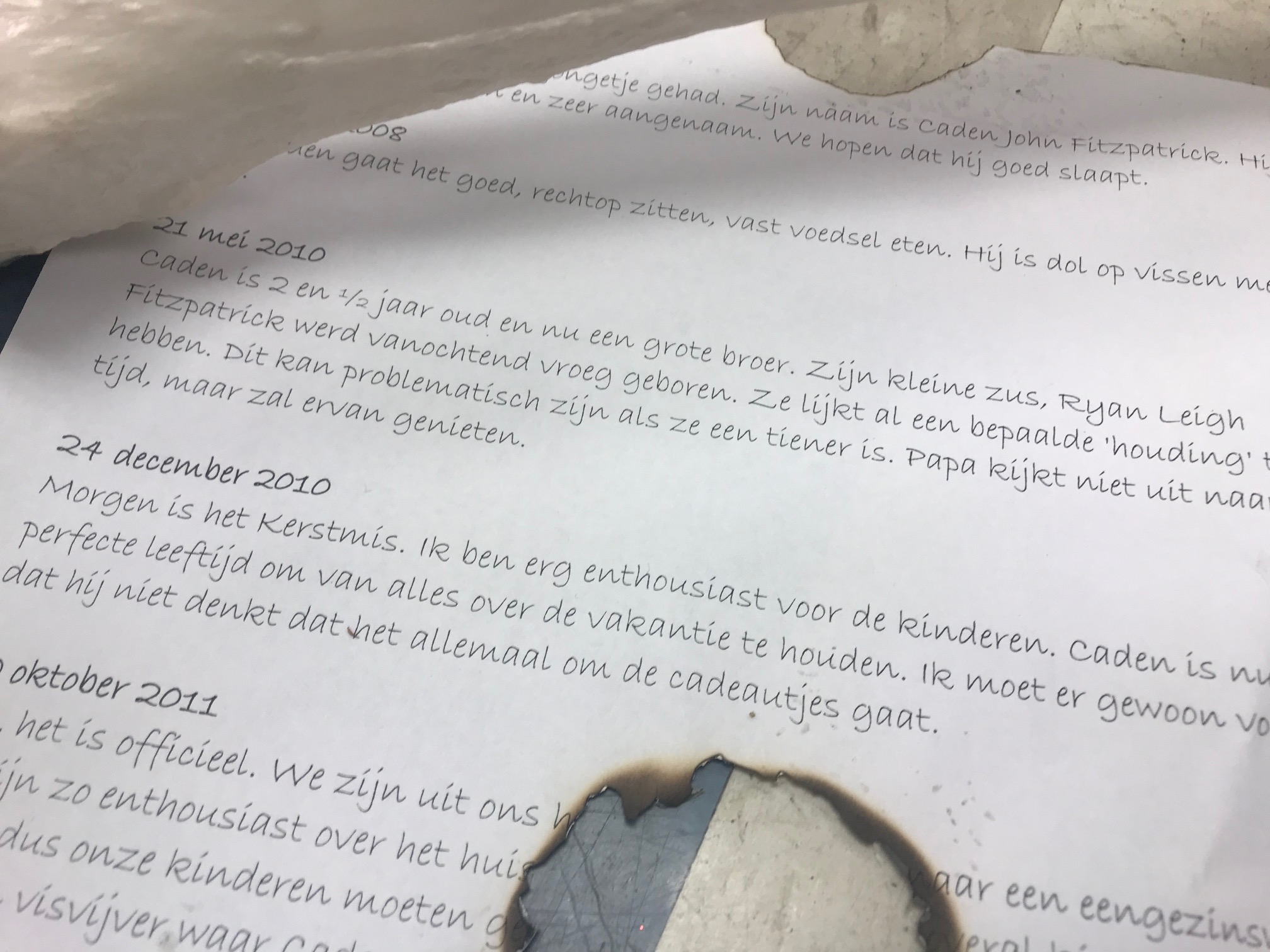 Letter For Periods 4, 5, and 7.
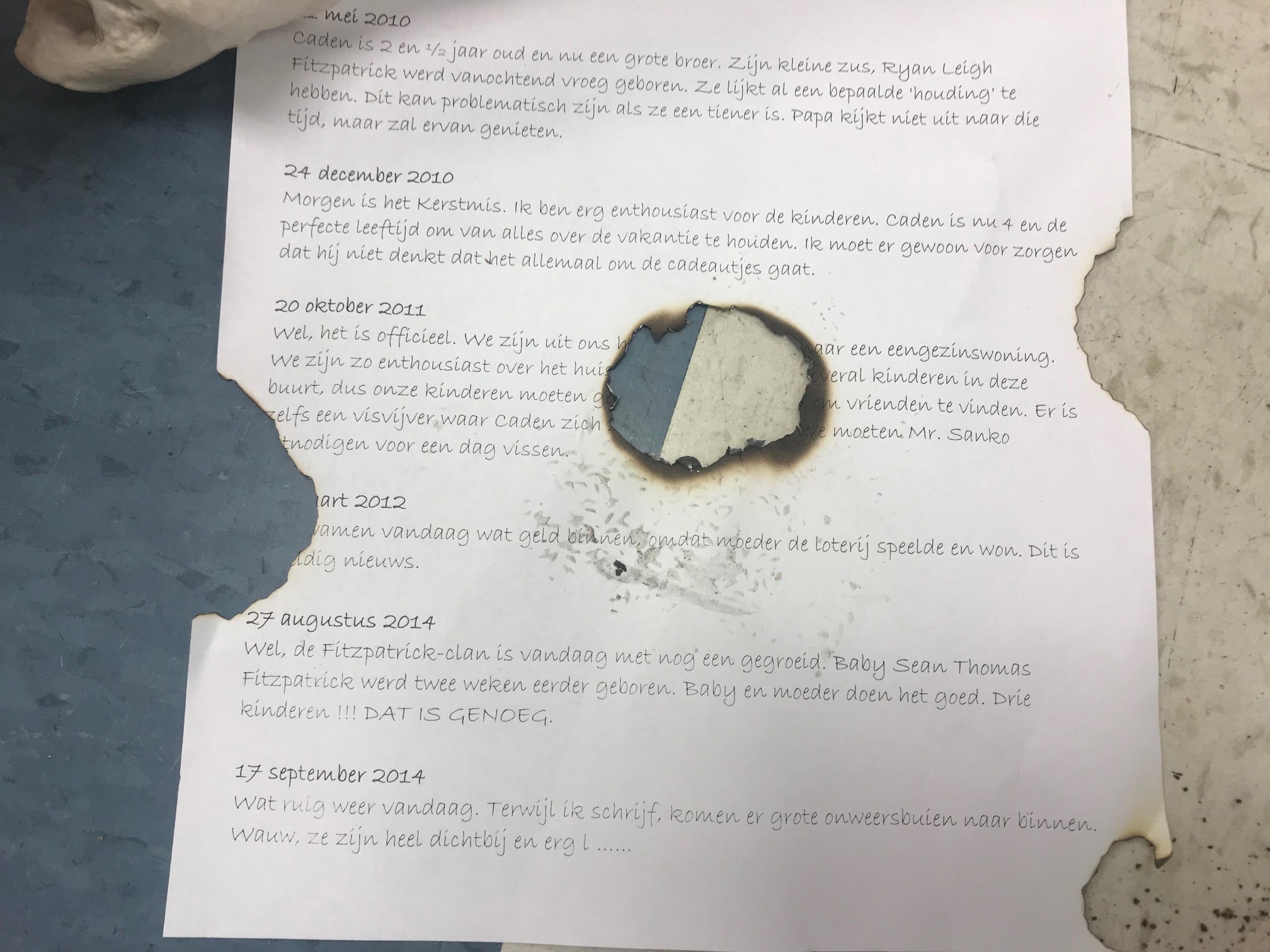 Letter For Periods 4, 5, and 7.
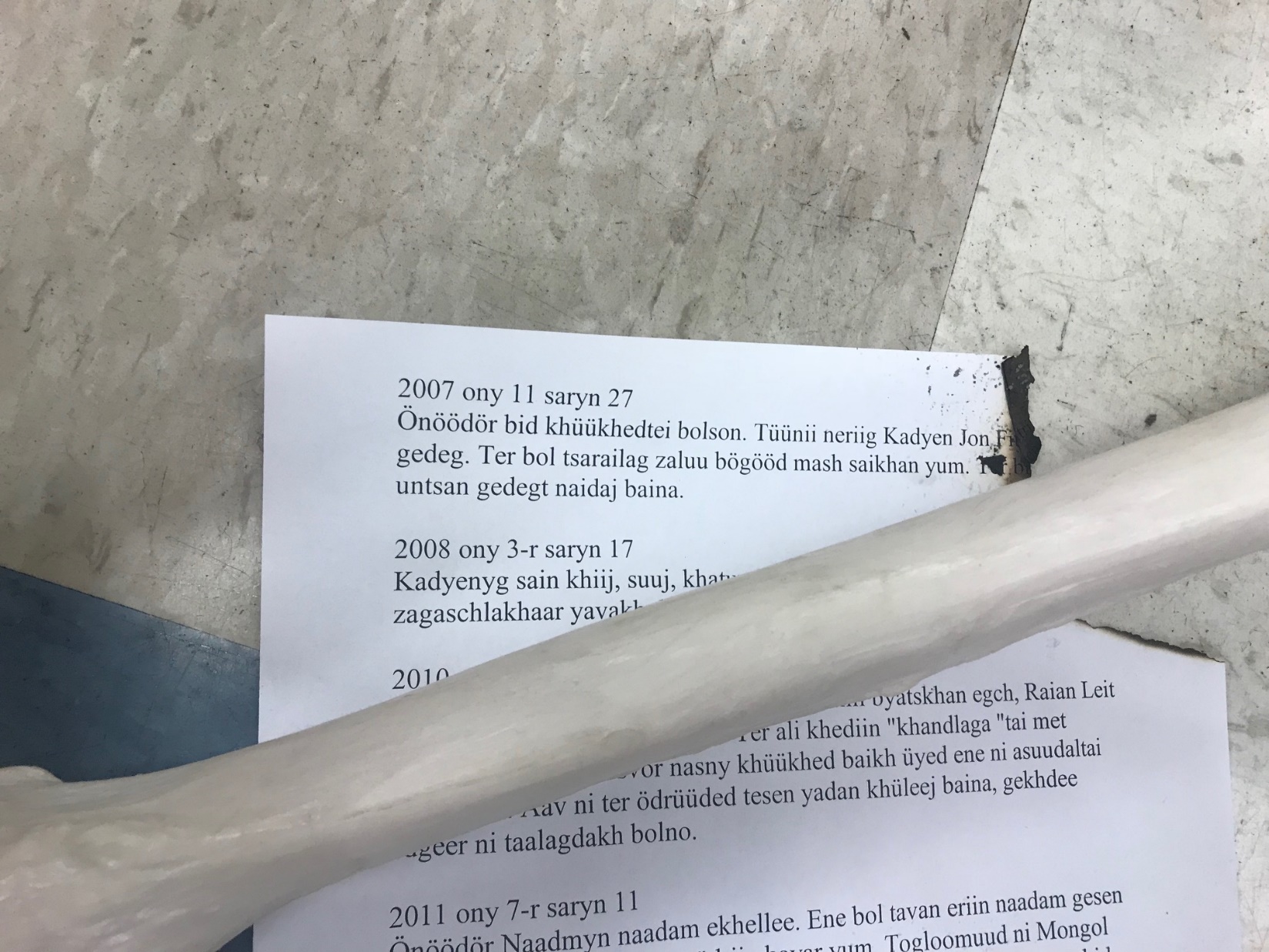 Letter For Period 6
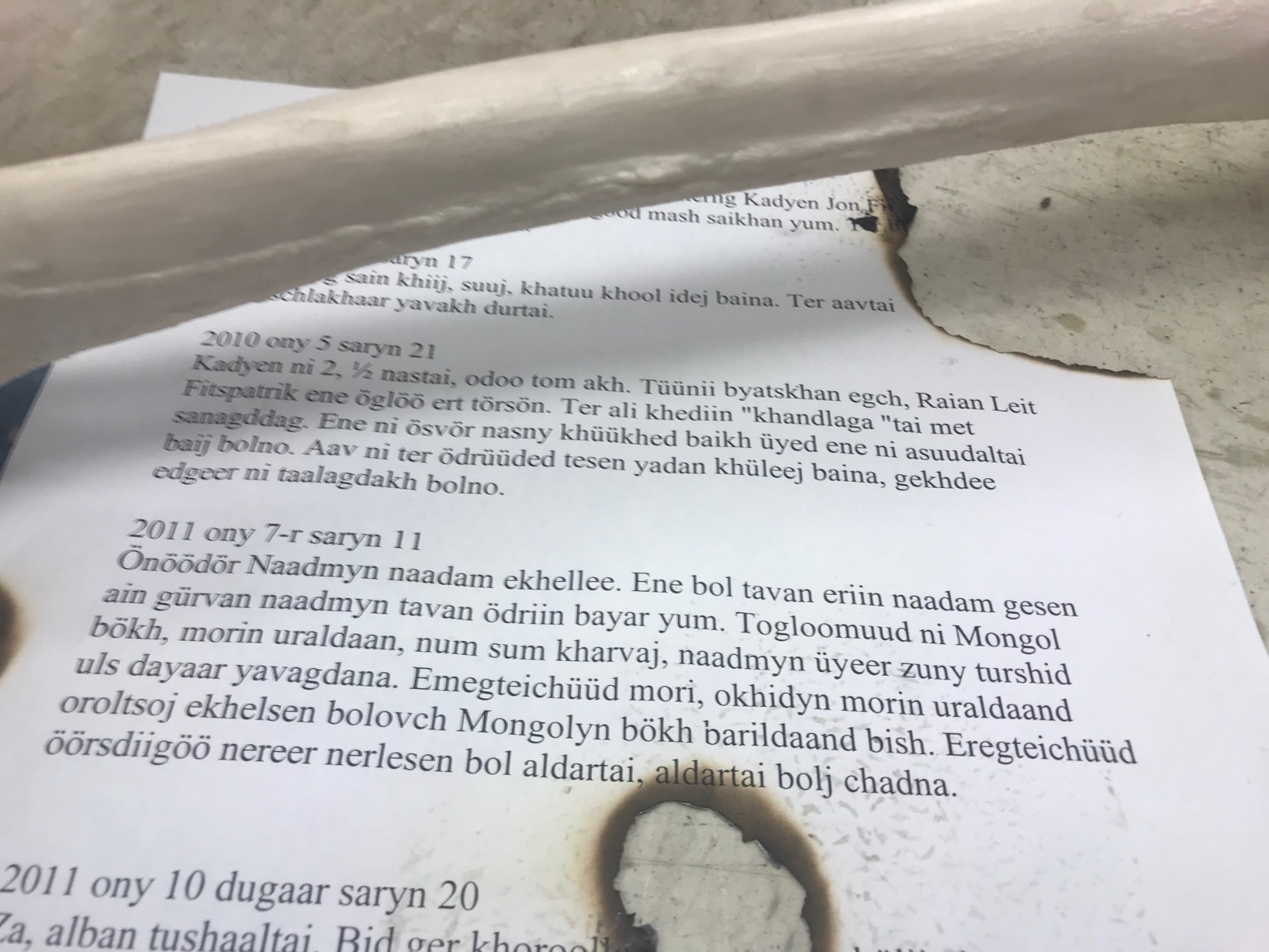 Letter For Period 6
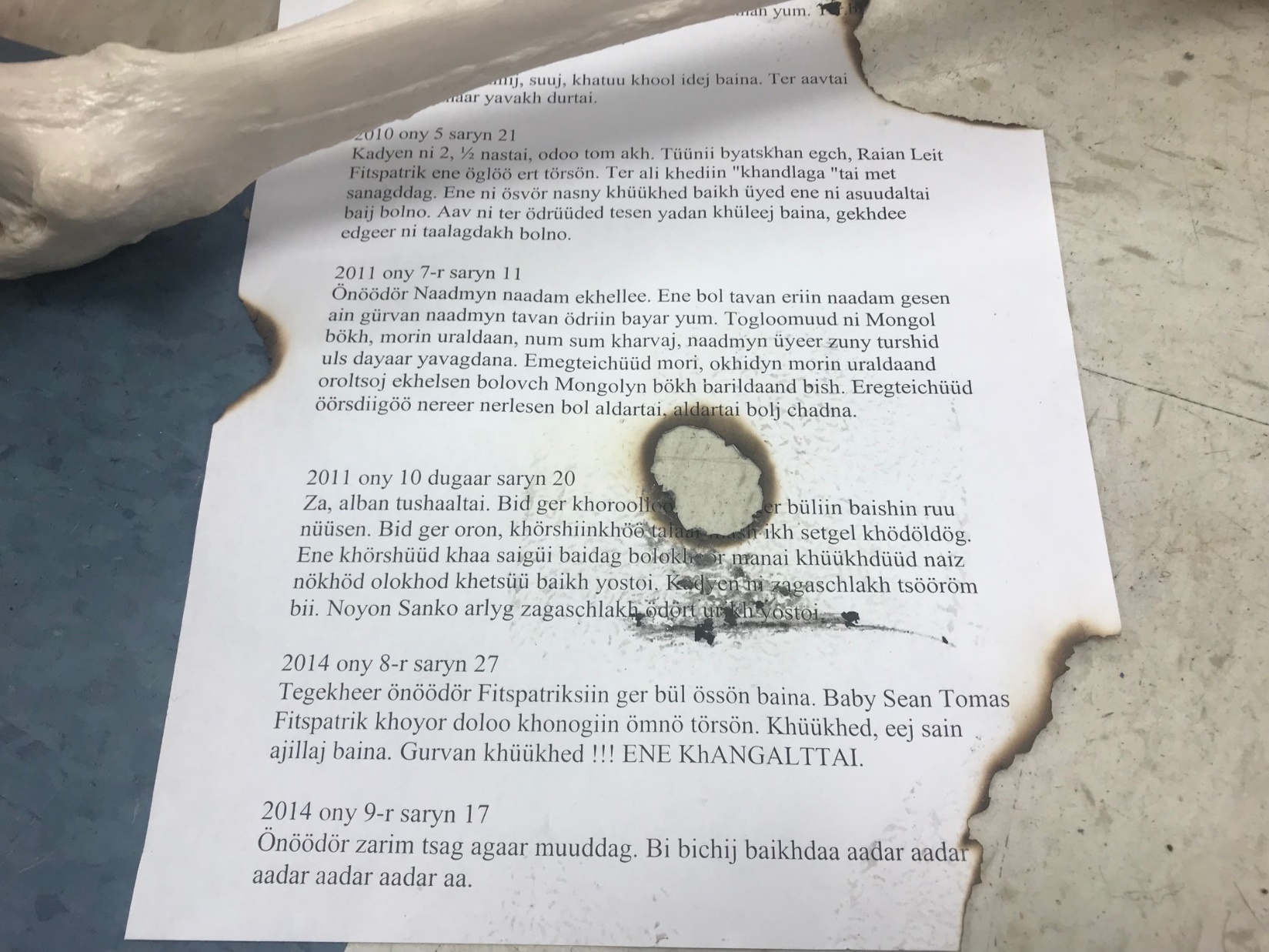 Letter 
For 
Period 
6